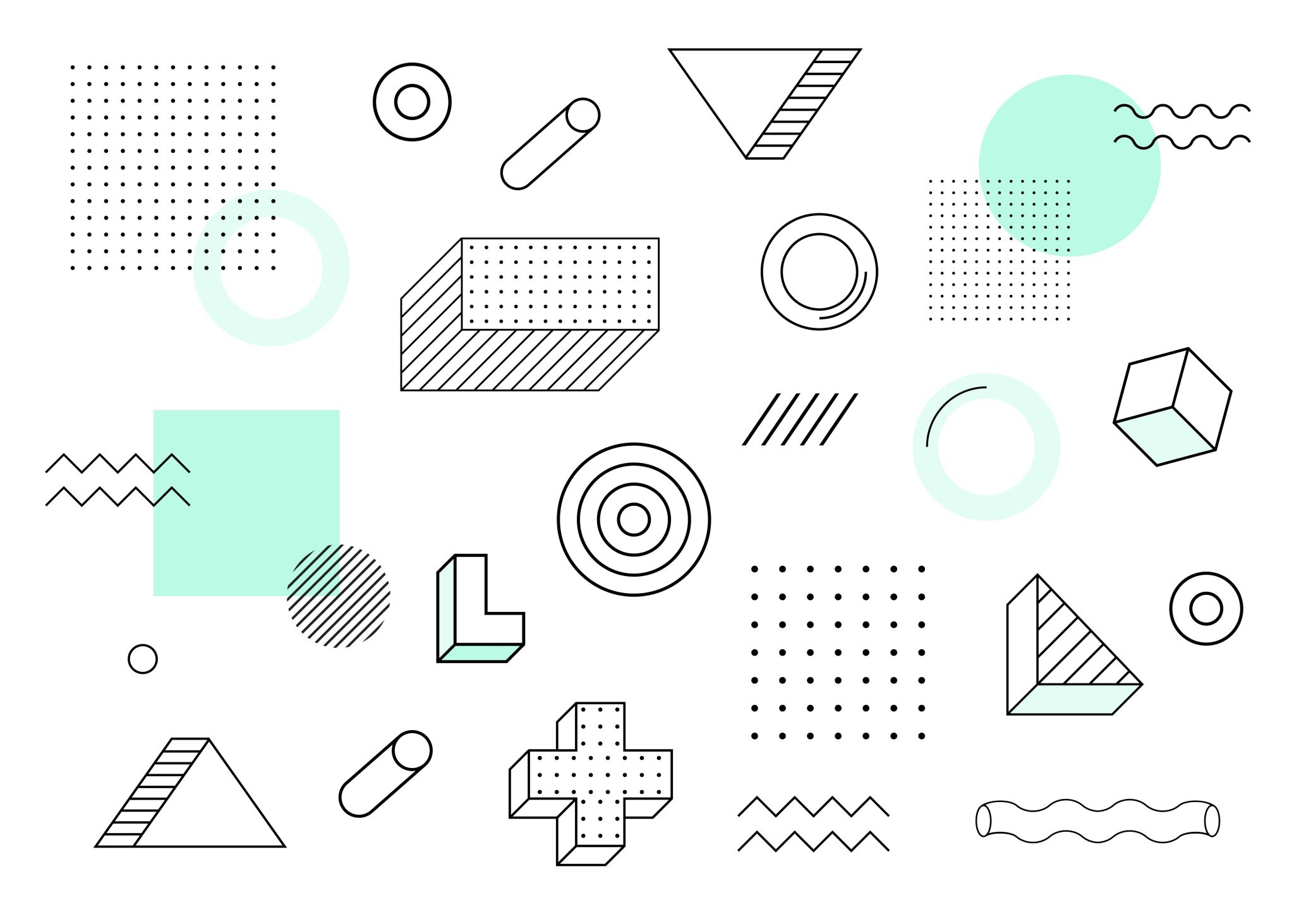 SMAC Governing Board
August 17, 2021
Please share your concerns and questions regarding the eviction moratorium. Also share any planning your agency is currently doing to prepare.
Introductions
Agenda
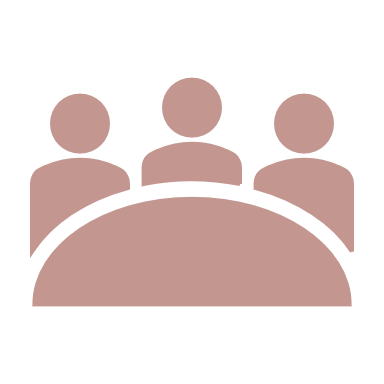 NOFA Preparation
Items to prioritize for new projects
Scoring Tool
Monitoring and Evaluation Committee authority
Update on YHDP Submission
2021 SMAC Governing Board Project
Committee Updates – any questions on the update form that was sent
Prioritization for new projects
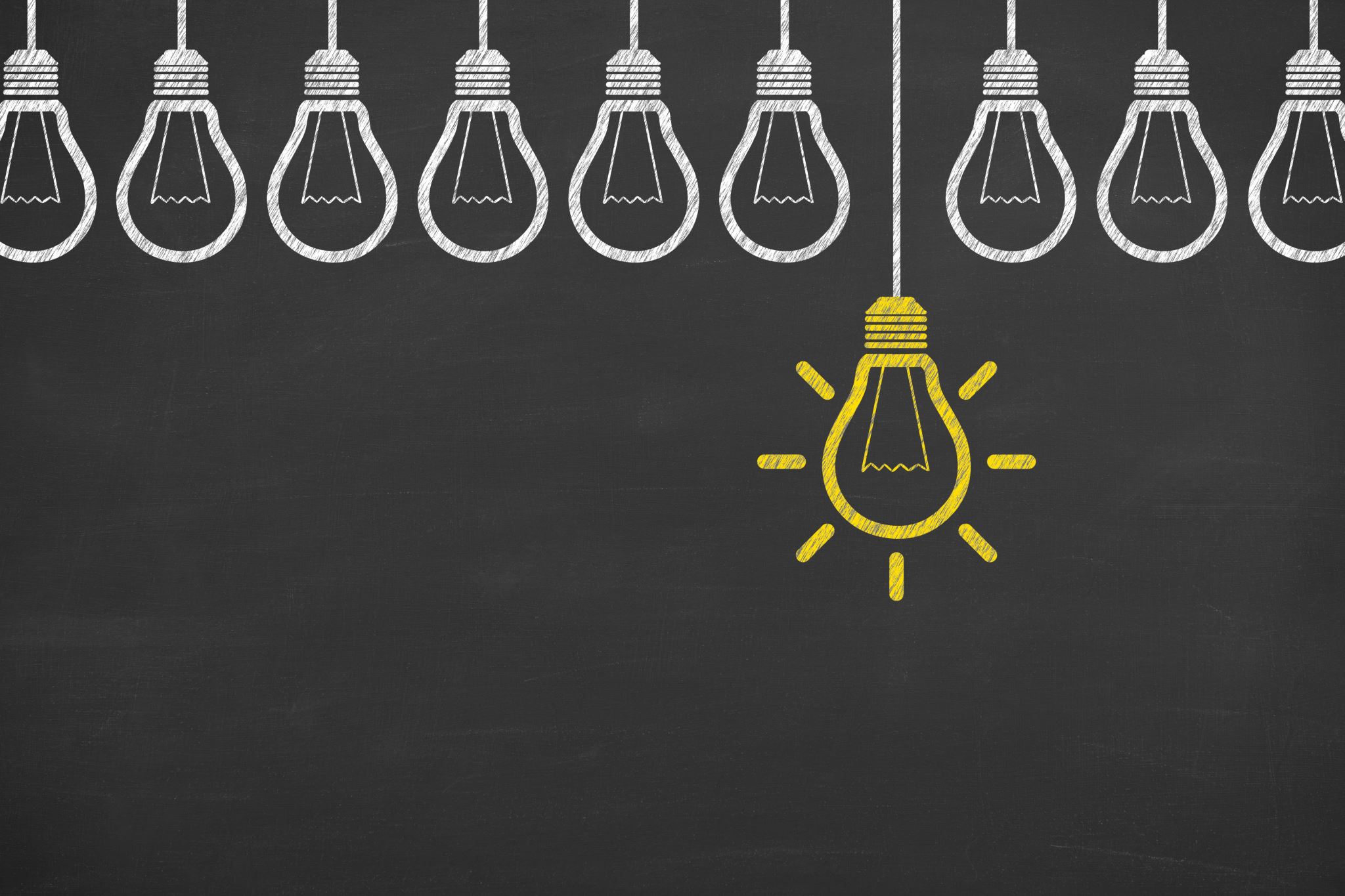 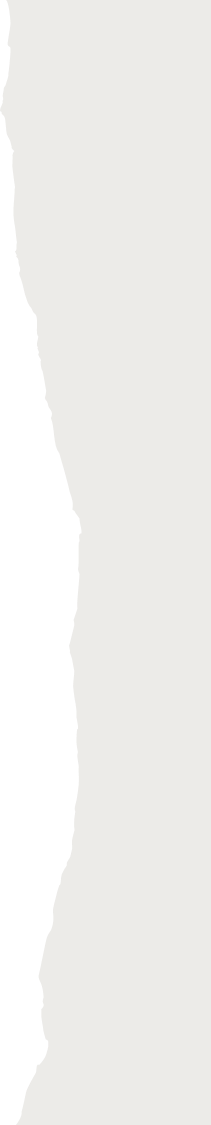 Recommendation: Focus on quality of provider and proposed project
Examples of things to prioritize
Action Needed
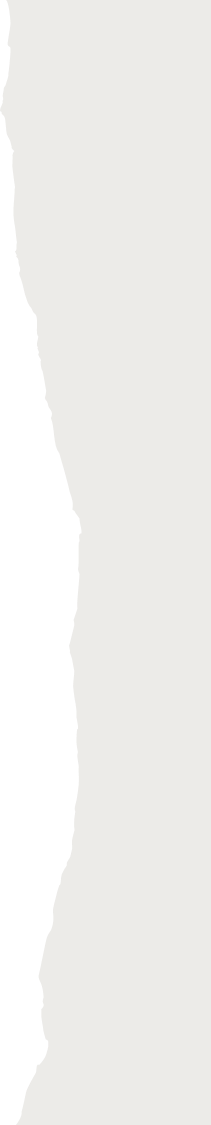 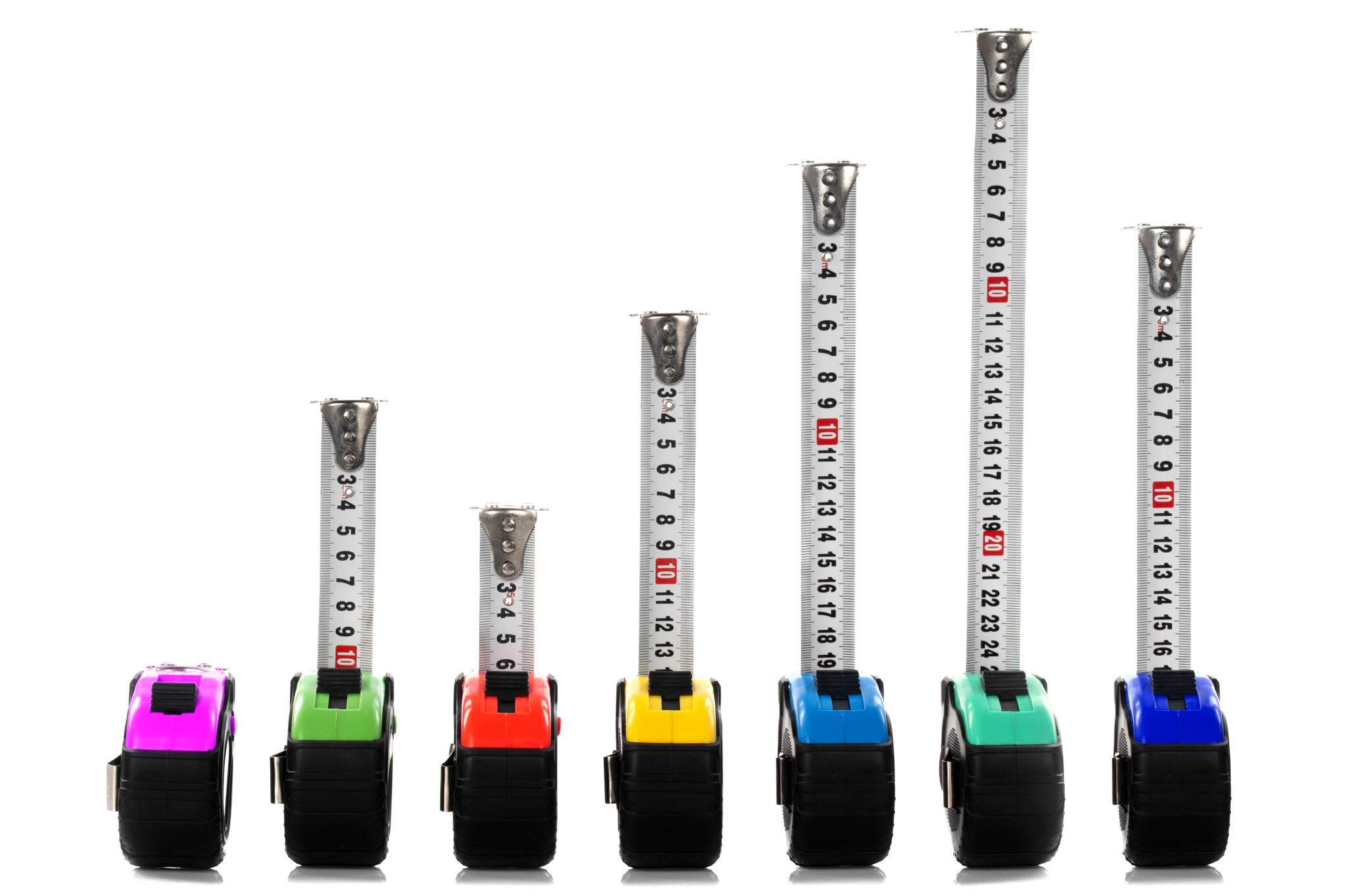 Scoring Tool
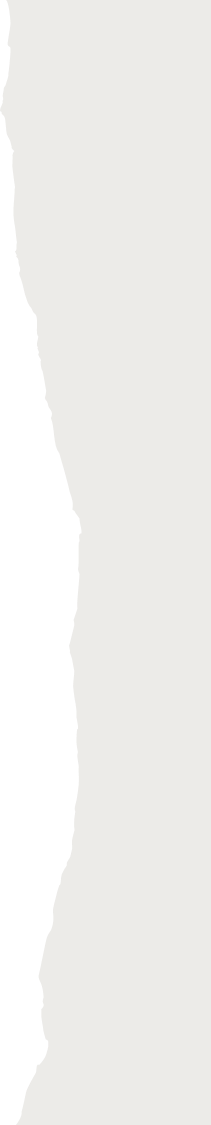 Monitoring and evaluation committee authority
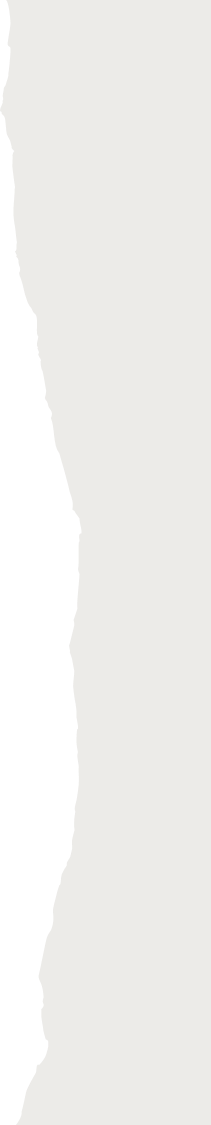 Update on YHDP submission
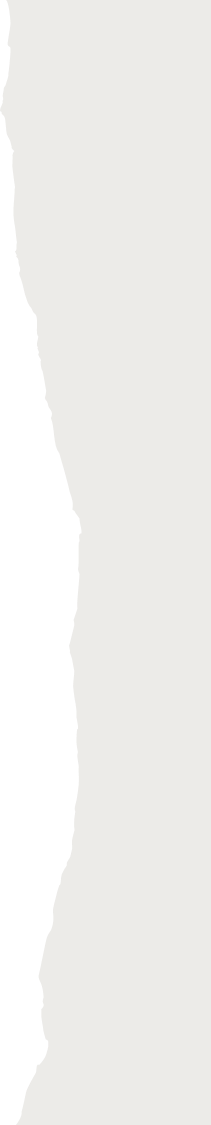 2021 SMAC Governing board project: Results from June meeting
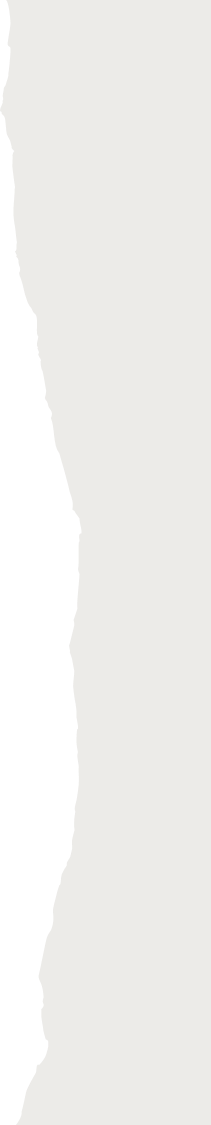 Directors council recommendation: Understand and influence process for new housing development
Potential outcomes from top three
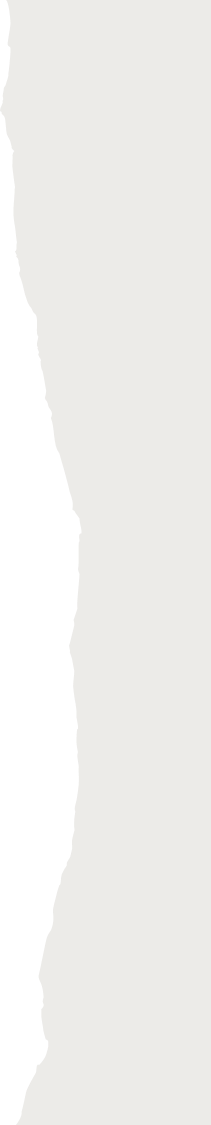 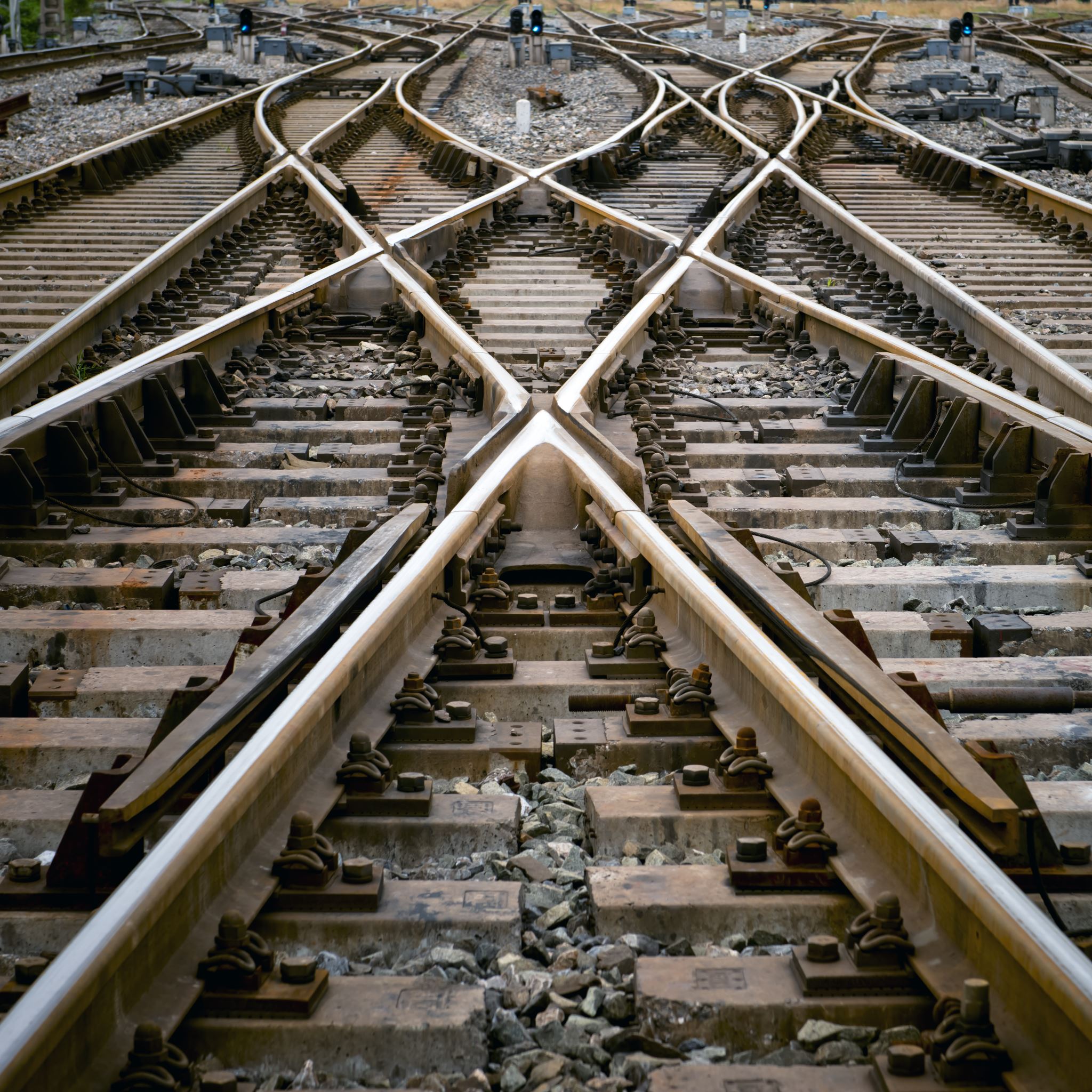 Menti Vote from top 3 choices
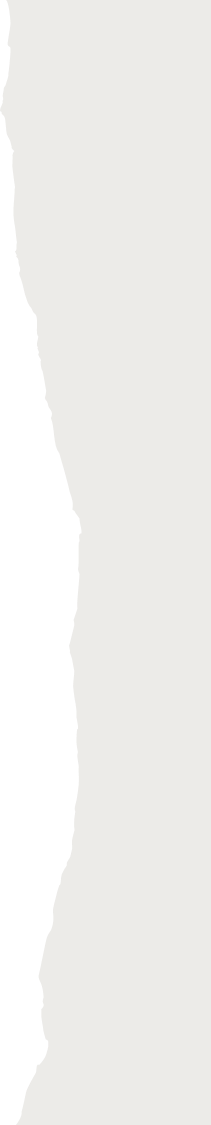 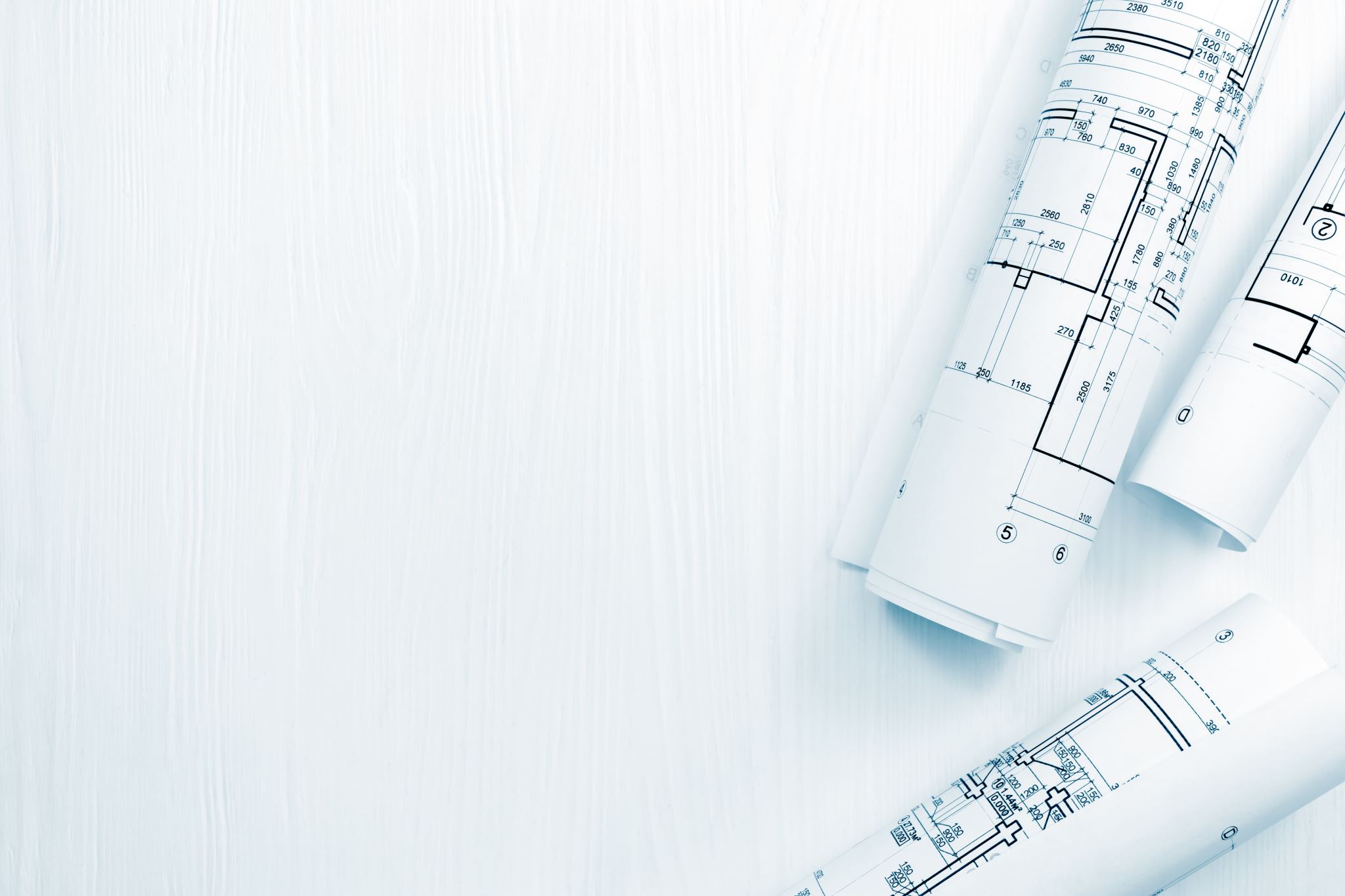 Work plan development